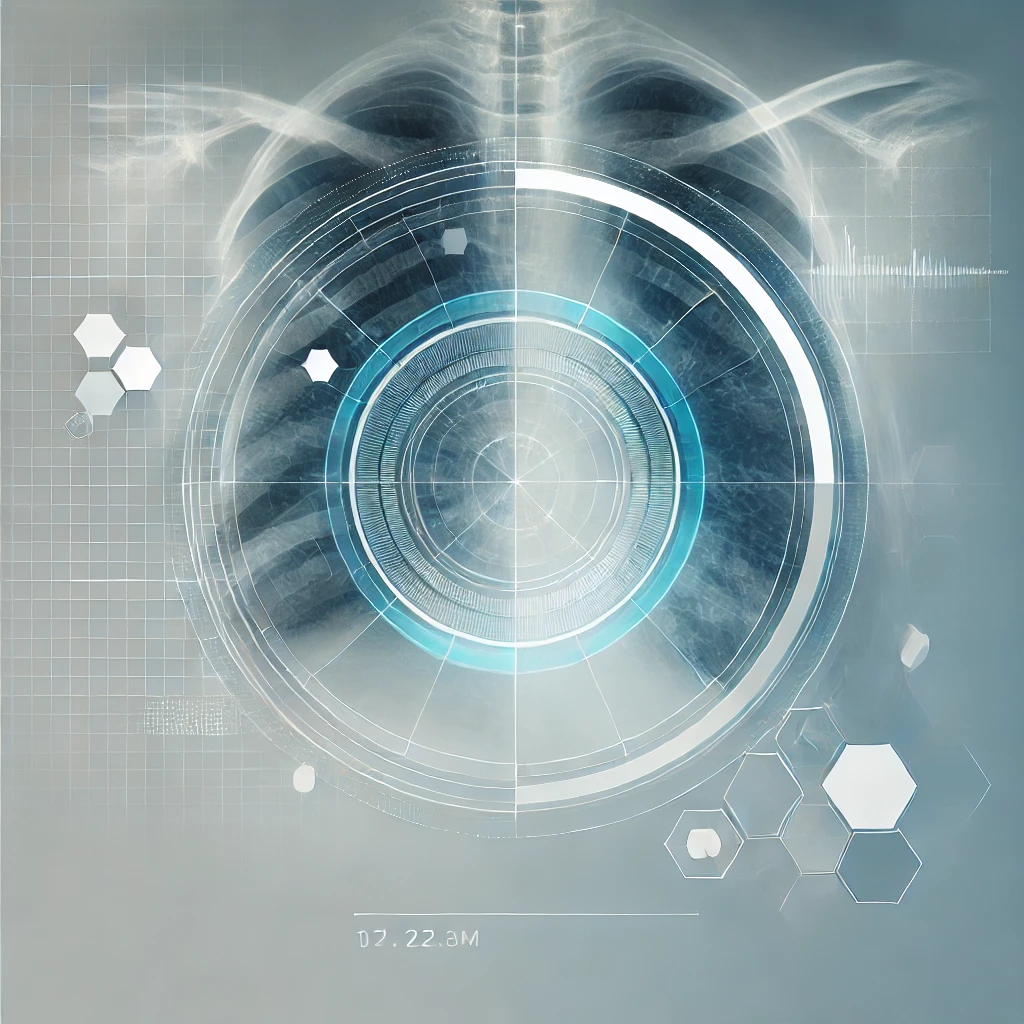 Unveiling the Unseen: Mathematical Explorations in Tomography and Imaging Techniques
Matt Matilla
Sylvan Hills Jr. High School
Sherwood, Arkansas
7th to 12th grade students
Intended Audience
Subjects: Mathematics & Physics.
Goal: Explore real-world imaging techniques and inversion problems.
UNDERSTAND INVERSION PROBLEMS AND THEIR APPLICATIONS.
RECONSTRUCT HIDDEN OBJECTS USING GEOMETRY AND MATH.
Objectives
BUILD AND CALIBRATE SHADOW IMAGING DEVICES.
EXPLORE MATHEMATICAL ALGORITHMS IN X-RAY TOMOGRAPHY.
Cardboard box
tracing paper
light source
Materials
Ruler
protractor
Calculator
graph paper
pre-prepared worksheets
Math Standards: CCSS.MATH.CONTENT.HSG.GPE.B.7.
Standards Alignment
Science Standards: NGSS.PS4.B: Electromagnetic Radiation.
Technology Standards: ISTE Computational Thinker.
Activities: Discuss inversion problems and real-world relevance. Link to Plato’s allegory of the cave.
Lesson Sequence - Introduction
What’s the idea behind this lesson?
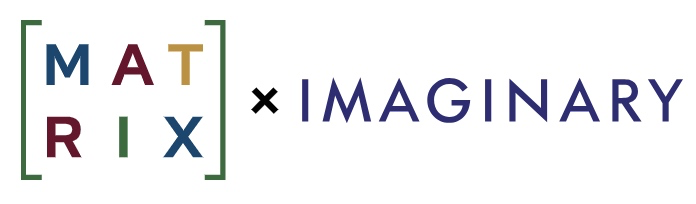 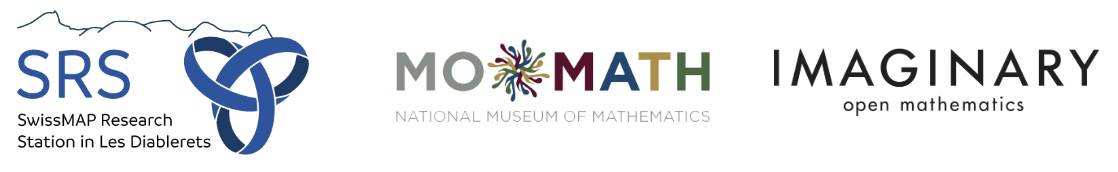 August 31 – Sept. 4, 2024 SwissMAP Research Station, Les Diablerets, Switzerland
PhD researchers from the University of Helsinki led a workshop on Tomography mathematics
[Speaker Notes: Have you ever been in an X-ray machine? What kind of mathematics is behind medical imaging? This hands-on masterclass gives an introduction to X-ray tomography, demonstrating the method using shadow tomography.
Participants measure the shadow of a hidden rotation, object and use the data to reconstruct a cross-sectional image of the object. Can you infer what the target is? Additionally, we explore how to use simple mathematics to solve X-ray tomography problems, including sudoku-like puzzles.
We are PhD researchers from University of Helsinki and alongside our research in inverse problems, we perform outreach to students from ages 7 to 19.]
1
2
3
Shadow Imaging Device
1. Build a device with cardboard, tracing paper, and light.
2. Calibrate the setup by aligning the light source and object.
3. Measure shadows to reconstruct object outlines.
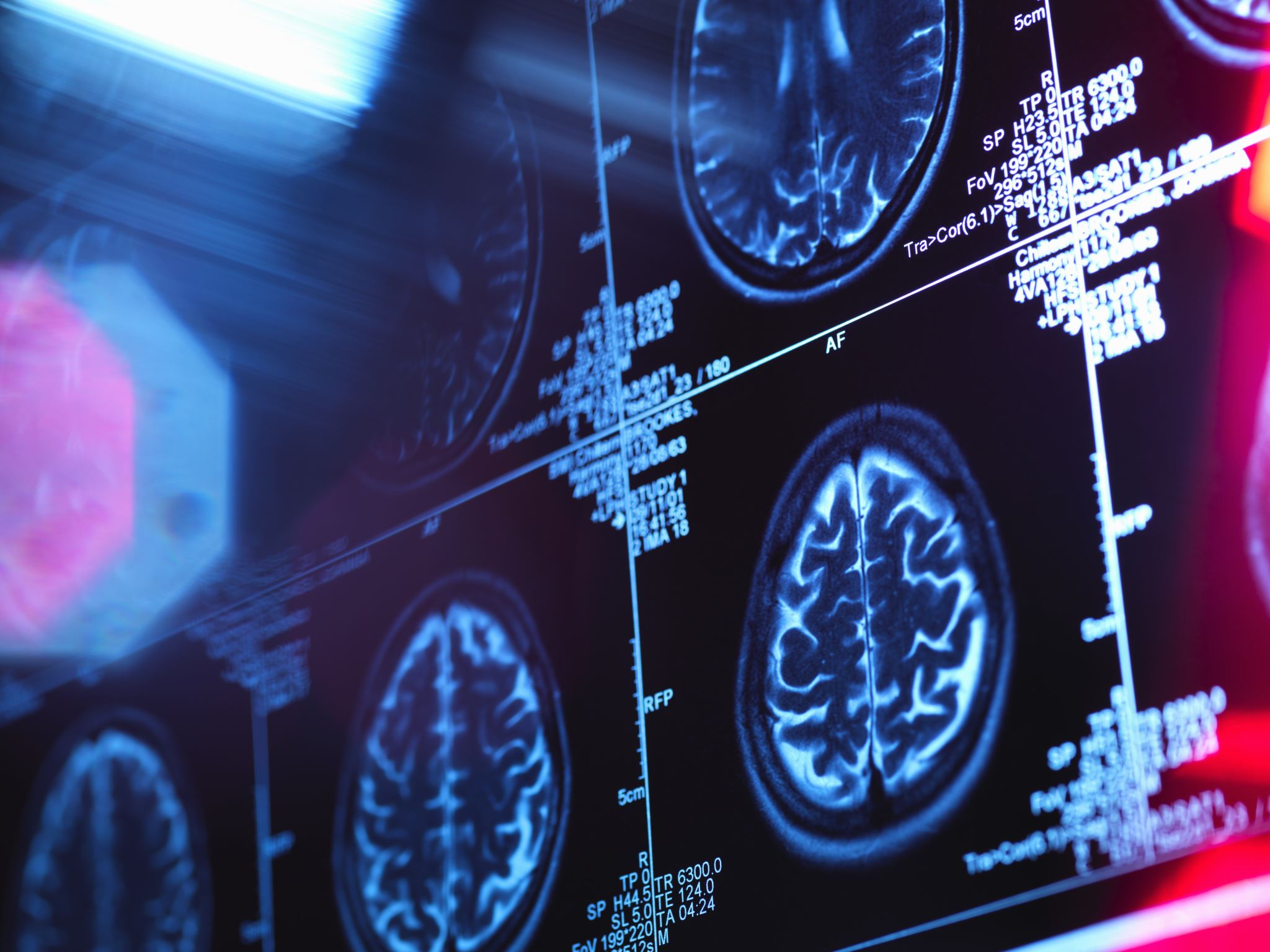 Activity 2 - Exploring Tomography
1. Understand X-ray tomography concepts. 
2. Use algorithms on simulated X-ray data to reconstruct slices.
Differentiation Strategies
SPED STUDENTS: TACTILE MATERIALS, STEP-BY-STEP GUIDES.
ELL STUDENTS: BILINGUAL GLOSSARIES, VISUALS, VERBAL EXPLANATIONS.
ADVANCED LEARNERS: COMPLEX INVERSION PROBLEMS, FILTERED BACK PROJECTION.
Wrap-Up and Extensions
Wrap-Up: Compare reconstructions with original objects. Discuss applications in medicine and material science. Extensions: Research MRI/ultrasound imaging. Enhance shadow imaging devices.
Assessment
Formative: Observation, guiding questions, peer feedback.
Summative: Accuracy of reconstructed objects, reflection write-up.
Culminating Project
Task: Create a presentation or poster on inversion problems and imaging techniques.
Focus: Medical and scientific applications.
Videos
X-ray traveling through empty space
https://youtu.be/bIVmEhY1F1A?si=GtNflX1yqIQGk9Oq
 
 
Simulated demonstration of X-ray tomography of human head
https://youtu.be/3nhxbVYyXuk?si=mKMwW156ELCPxDWn
 
 
Filtered back-projection reconstruction of a head slice
https://youtu.be/TKlfBnv-2Gs?si=z7_Ekwqmv5GpraLF
 
 
Tomographic mystery involving the letter T
https://youtu.be/eIjlUNOi3x4?si=Ndti9yFVznH1yrmW
 
 
Tomographic airport security mystery
https://youtu.be/pXFtoUTINuU?si=dfha62r_JAgC9DRs
 
 
Chinese character tomographic mystery
https://youtu.be/pXN-6HEai5k?si=_7pumX0pKOHLcAN-